KIỂM TRA BÀI CŨ
1. Đọc khổ thơ dưới đây và trả lời câu hỏi:
               “Con mẹ đẹp sao
                  Những hòn tơ nhỏ
                 Chạy như lăn tròn 
                 Trên sân, trên cỏ” 
                                     Phạm Hổ
Chạy         lăn tròn
a/ Tìm các từ chỉ hoạt động trong khổ thơ trên.
b/ Hoạt động chạy của những chú gà con được miêu tả bằng cách nào ?
2. Trong khổ thơ sau, hoạt động nào được so sánh với nhau ?
                             Con trâu đen lông mượt
                             Cái sừng nó vênh vênh
                             Nó cao lớn lênh khênh
                             Chân đi như đạp đất.
                                                   ( Ngô Viết Dinh)
đi
đạp đất
Mở rộng vốn từ: Từ địa phương
 Dấu chấm hỏi, chấm than.
Thảo luận nhóm đôi
Bài tập 1:
Chọn và sắp xếp các từ ngữ sau vào bảng phân loại:
               mẹ / má, anh cả / anh hai, quả / trái, hoa / bông,
 dứa  / thơm / khóm,  sắn / mì,  ngan / vịt xiêm.
bố
ba
/
,
Chọn và sắp xếp các từ ngữ sau vào bảng phân loại:
mẹ
má
anh cả
anh hai
,
trái
quả
,
,
,
hoa
bông
/
/
/
/
dứa
thơm
khóm
sắn
mì
ngan
vịt xiêm
,
,
/
/
/
/
Bài tập 1:
Bài tập 2: Các từ in đậm trong đoạn thơ sau thường được dùng ở một số tỉnh miền Trung. Em hãy tìm những từ trong ngoặc đơn cùng nghĩa với các từ ấy.
Gan chi gan rứa mẹ nờ ?
Mẹ rằng: Cứu nước, mình chờ chi ai ?
       Chẳng bằng con gái, con trai
Sáu mươi còn một chút tài đò đưa
       Tàu bay hắn bắn sớm trưa
Thì tui cứ việc nắng mưa đưa đò…
                                                 Tố Hữu
( thế, nó, gì, tôi, à )
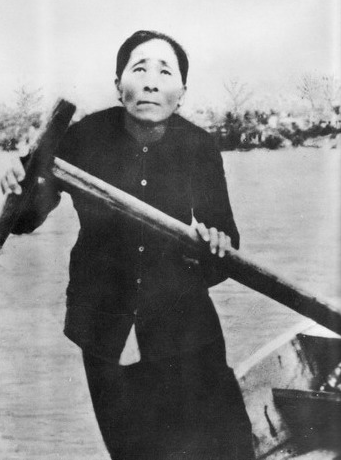 Thảo luận nhóm bốn
Đại diện nhóm trình bày
( thế, nó, gì, tôi, à )
thế
à
gì
Gan chi (…. ) gan rứa (…. ) mẹ nờ (…) ?
Mẹ rằng: Cứu nước, mình chờ chi (….) ai ?
       Chẳng bằng con gái, con trai
Sáu mươi còn một chút tài đò đưa
       Tàu bay hắn (….) bắn sớm trưa
Thì tui (….) cứ việc nắng mưa đưa đò…
                                                 Tố Hữu
gì
nó
tôi
Luyeän töø vaø caâu
Mở rộng vốn từ: Từ địa phương
Dấu chấm hỏi, chấm than
Bài tập 2:
Gan gì gan thế mẹ àø?
Mẹ rằng: Cứu nước, mình chờ gì ai ?
       Chẳng bằng con gái, con trai
Sáu mươi còn một chút tài đò đưa
       Tàu bay nó bắn sớm trưa
Thì tôi cứ việc nắng mưa đưa đò…
                                               Tố Hữu
Mở rộng vốn từ: Từ địa phương
Dấu chấm hỏi, chấm than
Bài tập 3:
Em điền dấu câu nào vào mỗi ô trống dưới đây ?
Cá heo ở vùng biển Trường Sa
 Đêm trăng, biển yên tĩnh. Một số chiến sĩ thả câu. Một số khác quây quần trên boong tàu ca hát, thổi sáo. Bỗng có tiếng đập nước ùm ùm như có ai đang tập bơi. Một người kêu lên: “Cá heo     ”Anh em ùa ra vỗ tay hoan hô: “A      Cá heo nhảy múa đẹp quá      ” Thế là cá thích, nhảy vút lên thật cao. Có chú quá đà, vọt lên boong tàu cách mặt nước đến một mét. Có lẽ va vào sắt bị đau, chú nằm im, mắt nhắm nghiền. Một anh chiến sĩ đến nâng con cá lên hai tay, nói nựng:
     - Có đau không, chú mình       Lần sau, khi nhảy múa, phải chú ý nhé             
    Anh vuốt ve con cá rồi thả xuống nước. Cả đàn cá quay ngay lại phía boong tàu, nhảy vung lên một cái như để cảm ơn rồi tỏa ra biển rộng.
                                                                          ( theo Hà Đình Cẩn )
Bài tập 3:
Một người kêu lên:“Cá heo     ”

Anh em ùa ra vỗ tay hoan hô: “A    Cá heo nhảy múa 
đẹp quá    ”.

- Có đau không, chú mình     Lần sau, khi nhảy múa, 
phải chú ý nhé       .
!
!
!
?
!
Cá heo ở vùng biển Trường Sa
 Đêm trăng, biển yên tĩnh. Một số chiến sĩ thả câu. Một số khác quây quần trên boong tàu ca hát, thổi sáo. Bỗng có tiếng đập nước ùm ùm như có ai đang tập bơi. Một người kêu lên: “Cá heo     ”Anh em ùa ra vỗ tay hoan hô: “A      Cá heo nhảy múa đẹp quá      ” Thế là cá thích, nhảy vút lên thật cao. Có chú quá đà, vọt lên boong tàu cách mặt nước đến một mét. Có lẽ va vào sắt bị đau, chú nằm im, mắt nhắm nghiền. Một anh chiến sĩ đến nâng con cá lên hai tay, nói nựng:
     - Có đau không, chú mình       Lần sau, khi nhảy múa, phải chú ý nhé             
    Anh vuốt ve con cá rồi thả xuống nước. Cả đàn cá quay ngay lại phía boong tàu, nhảy vung lên một cái như để cảm ơn rồi tỏa ra biển rộng.               ( theo Hà Đình Cẩn )
!
!
!
?
!
Dấu chấm than thường đi kèm với các từ: ôi, quá, a, nhé, trời, thật… Dấu chấm hỏi thường đặt ở cuối câu hỏi.
Hãy đặt một câu có dấu chấm than hoặc 
dấu chấm hỏi.
Chọn đáp án đúng
Luyeän töø vaø caâu
Mở rộng vốn từ: Từ địa phương
      Dấu chấm hỏi, chấm than
Câu 1: Em hãy tìm từ cùng nghĩa với từ chị cả                                                                             A. Chị hai
  B. Chị ba     
C. Chị tư
Luyeän töø vaø caâu
Mở rộng vốn từ: Từ địa phương
      Dấu chấm hỏi, chấm than
Câu 2: Trong các câu sau câu nào là câu đã sử dụng từ địa phương (miền Trung):
      
      A.  Bạn đi đâu thế ?
      B.  Bạn đi mô rứa ?
Luyeän töø vaø caâu
Mở rộng vốn từ: Từ địa phương
      Dấu chấm hỏi, chấm than
Câu 3: Em điền dấu câu nào vào ô trống dưới đây ?
                            Bạn đã ăn cơm chưa

A. Dấu chấm(.)
      B. Dấu chấm hỏi(?)
        C. Dấu chấm than (!)
Luyeän töø vaø caâu
Mở rộng vốn từ: Từ địa phương
      Dấu chấm hỏi, chấm than
Câu 4: Em điền dấu câu nào vào ô trống dưới đây?
                 Ồ, đẹp quá 

                 A. Dấu chấm(.)
                 B. Dấu chấm hỏi(?)
                 C. Dấu chấm than (!)
Luyeän töø vaø caâu
Mở rộng vốn từ: Từ địa phương
      Dấu chấm hỏi, chấm than
Daën doø
Ôn lại các bài tập vừa làm
Chuẩn bị bài: Ôn tập về từ chỉ đặc điểm.   
                          Ôn tập câu Ai thế nào ?
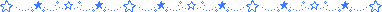 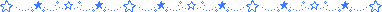 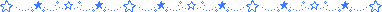 Kính Chúc Quý Thầy Cô 
Sức Khỏe Và Hạnh Phúc
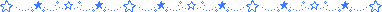 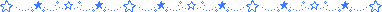 Chúc các em học tốt
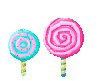 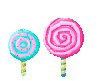 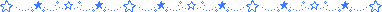 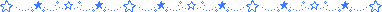 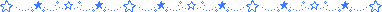